Big data and the modernization of national statistical systems: Experiences of Colombia
March 16th, 2018
New York, United States
National Statistic System (NSS)
Since 2014 DANE began its process of modernization and innovation aimed at impacting the generation, production and dissemination of statistics in Colombia.
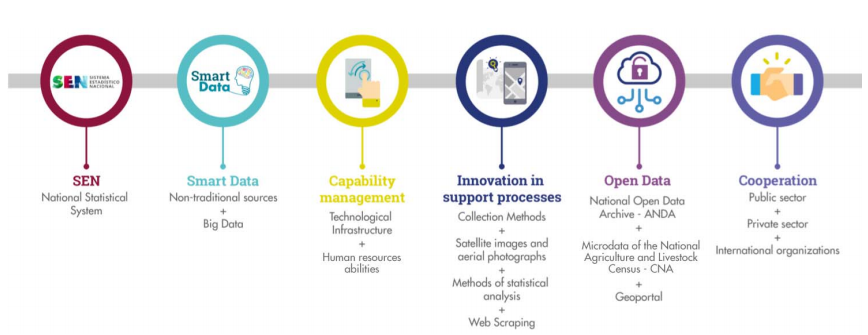 National Statistic System (NSS)
The NSS allows us to improve the availability, quality, consistency and comparability of statistics and to reduce the duplication of efforts
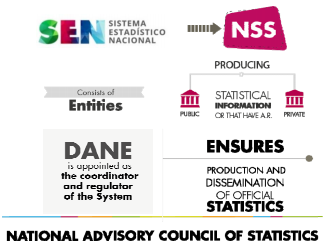 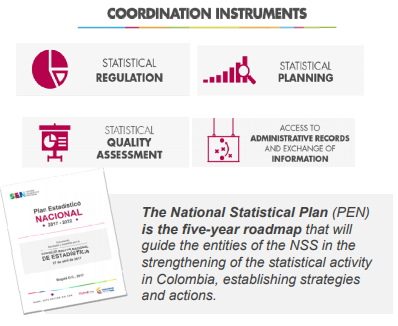 BIG DATA: MAIN PLAYER
We are working on the incorporation of non-traditional and Big
Data sources into the statistical process: Smart Data, It is not only about how big but, how smart is its use.
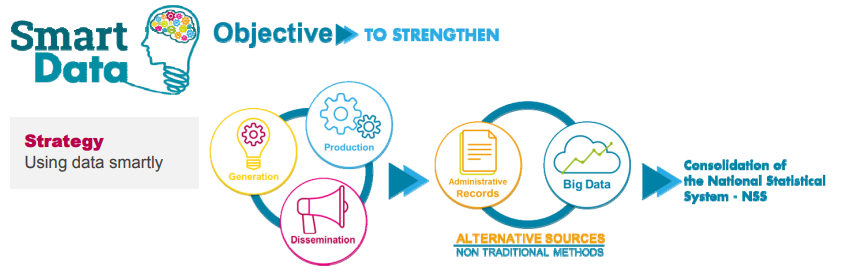 Innovation in Support Process
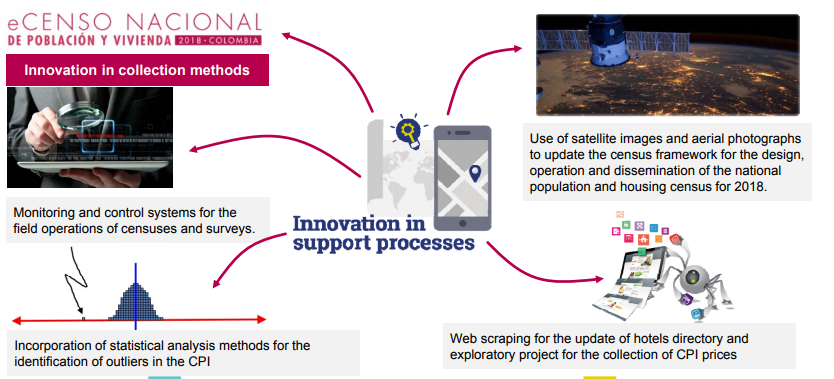 Projects using Big Data
Integrated Information System on Gender violence
Normative Framework
Today
Arrival Point
To achieve…
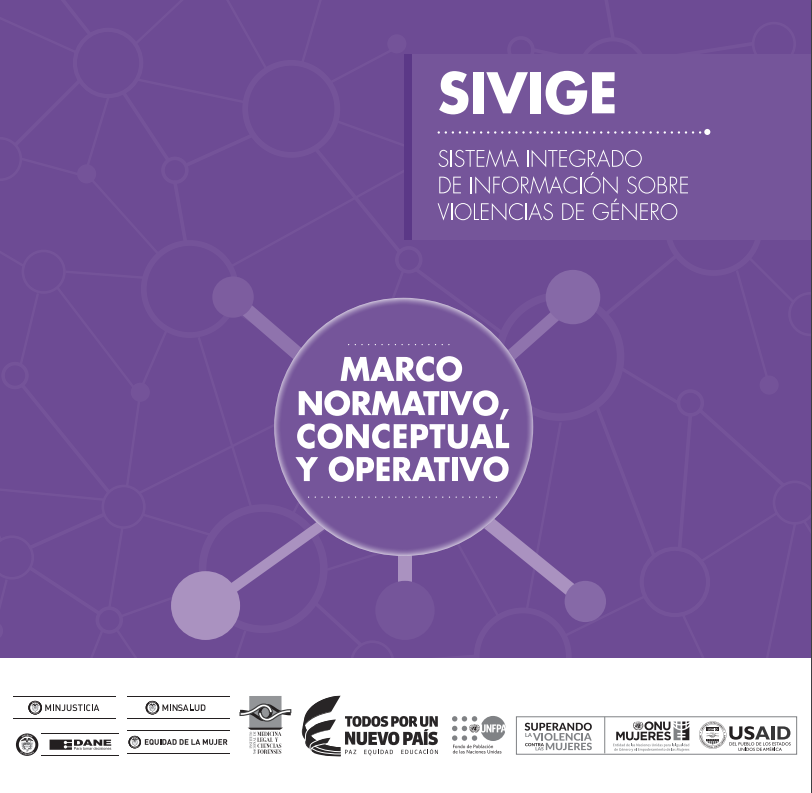 Identifying institutional response to the victims .